Итоговый вечер по ИЗО Halloween
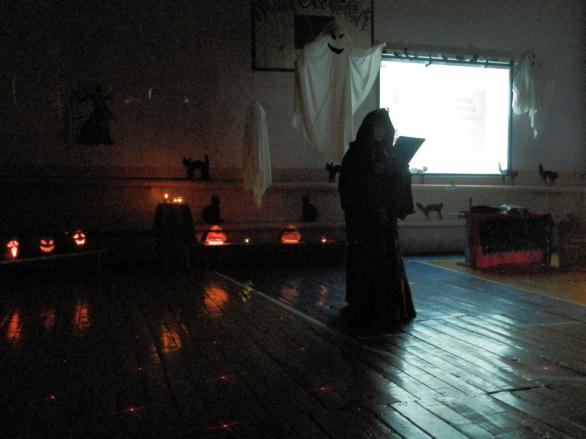 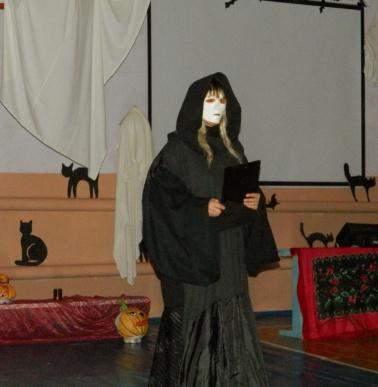 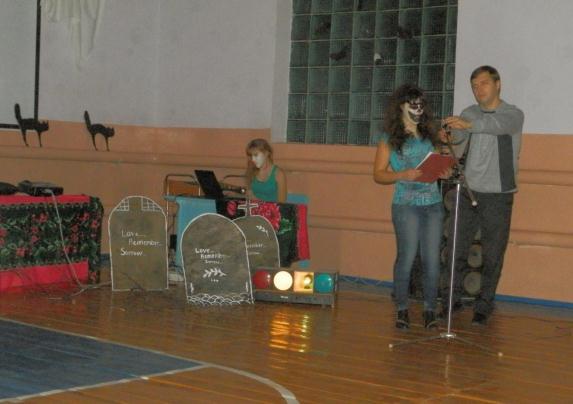 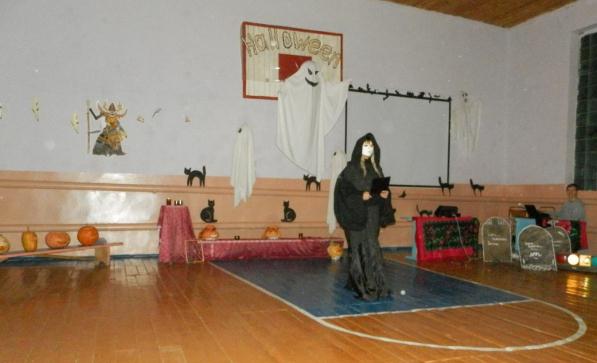 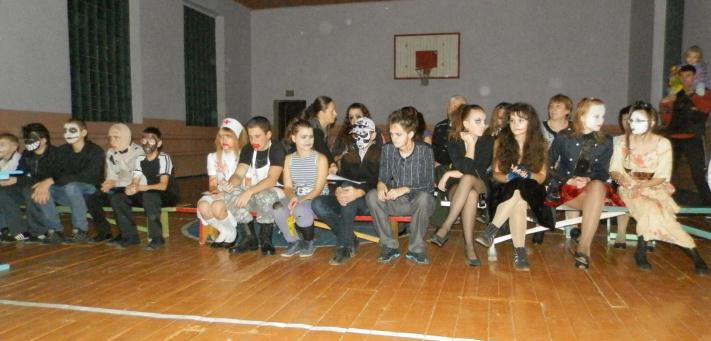 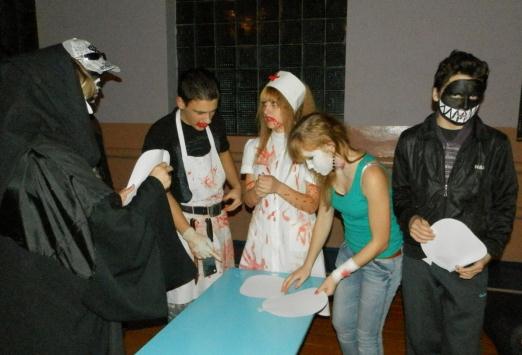 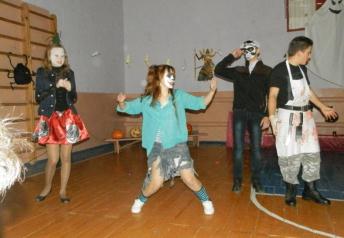 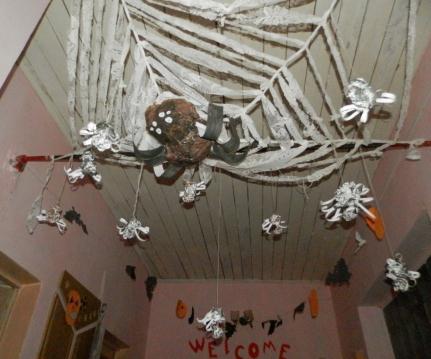 Праздник  удался!!!